.
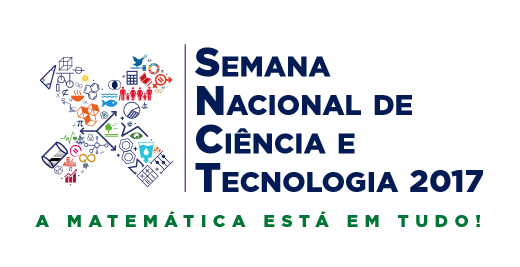 .
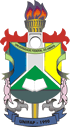 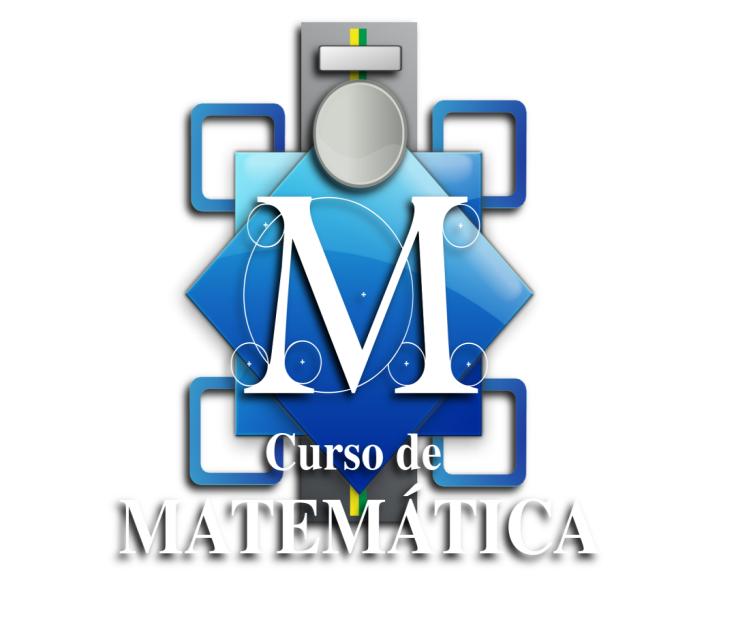 A CONCEPÇÃO DE CIÊNCIAS EXATAS EM OBRA DE ALEXANDRE SAVÉRIEN NO SÉCULO XVIII

Eliane Leal Vasquez
Universidade Federal do Amapá/Departamento de Ciências Exatas e Tecnológicas
Curso de Licenciatura em Matemática
elianevasquez@unifap.br
RESULTADOS
         
          Savérien escreveu livros sobre as histórias das ciências exatas, naturais, intelectuais, ciências da natureza e artes dependentes, que foram publicados de 1766 a 1778, bem como sobre história da filosofia moderna, física, matemática, navegação e construção de navios de 1744 a 1772. Ele dedicou-se às ciências exatas, em 1766 e 1776, anos em que foram publicados as edições de História do Progresso do Espírito Humano das Ciências Exatas e das Artes Dependentes. 
         Ele nomeia de ciências exatas a todas as ciências que são demonstráveis, como aritmética, álgebra, geometria, astronomia, gnomônica, cronologia, navegação, óptica, mecânica e hidráulica, destacando outras ciências que se fundamentam nestas, como acústica, música, geografia, arquitetura civil, arquitetura militar e arquitetura naval, as chamadas artes dependentes. 
          Alguns dos trabalhos publicados por ele são citados por Laisant e Lemoine (1906), sendo o nome de Savérien referendado oito vezes por estes autores. Com relação as características dos seus trabalhos, Dauben e Scriba (2002) comentam que ele inaugurou um estilo, combinando narrativa histórica com biografia, que durou até o final do século XIX, popularizando teorias antigas e modernas sem distinção.	
          Savérien tem um importante papel na classificação e divulgação das ciências à sociedade francesa, espanhola, alemã, italiana e outras sociedades, pois seus trabalhos foram traduzidos para outros idiomas como forma de difundir os seus livros e os conhecimentos sistematizados em seus estudos. 
           Ele adotou uma classificação de ciências que chama atenção no século XVIII para pesquisa em história da matemática, já que Savérien em (1766), (1775) e (1776) refere-se a aritmética, álgebra, geometria e outras ciências como parte das ciências exatas, período em que outros autores produziram cartas, dicionários, enciclopédias, relatórios e demais gêneros de livros.             Enquanto, Montucla (1799), posteriormente menciona duas classes de matemáticas ao abordar sobre a história das ciências, isto é, matemáticas puras e abstratas, matemáticas mistas ou físico-matemáticas.
INTRODUÇÃO

         A ciência moderna na passagem do século XVII ao XVIIII é estabelecida pelos trabalhos publicados em diferentes áreas do conhecimento científico, como pelos estudos de Galileu Galilei (1564-1642), Isaac Newton (1642-1727), René Descartes (1596-1650), Sóror Juana Inés de La Cruz (1651-1695), Alexandre Savérien (1720-1805), Jean Étienne Montucla (1725-1799) e John Howard (1726-1790), os quais citamos para demarcar algumas autoridades admiráveis deste período.  
         Alexandre  Savérien, francês, foi um engenheiro da marinha e escritor dedicado à história das ciências, filho de Julien Saverien e Thérèse Mercurin. Ele  foi educado pelos jesuítas de Arles. Já em Marseille, Savérien foi admitido como guarda de bandeira da Marinha de Guerra, além de ter trabalhado como professor em Paris. 
       Para tratar sobre concepção de “sciences exactes”, foco deste pôster, utilizei a versão em espanhol, que foi traduzida por Dom Manuel Rubin de Celis, em 1775, Historia de los Progresos del Entedimiento Humano en las Ciencias Exactas y en las Artes que dependen de ellas, tendo como fonte primária, a edição original da obra de Savérien (1766), que foi escrita en língua francesa, Histoire des Progrès de L’Esprit Humain dans les Sciences Exactes et dans le Arts qui en dependente.
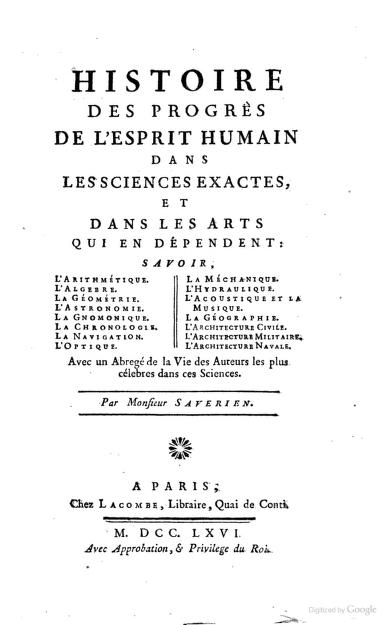 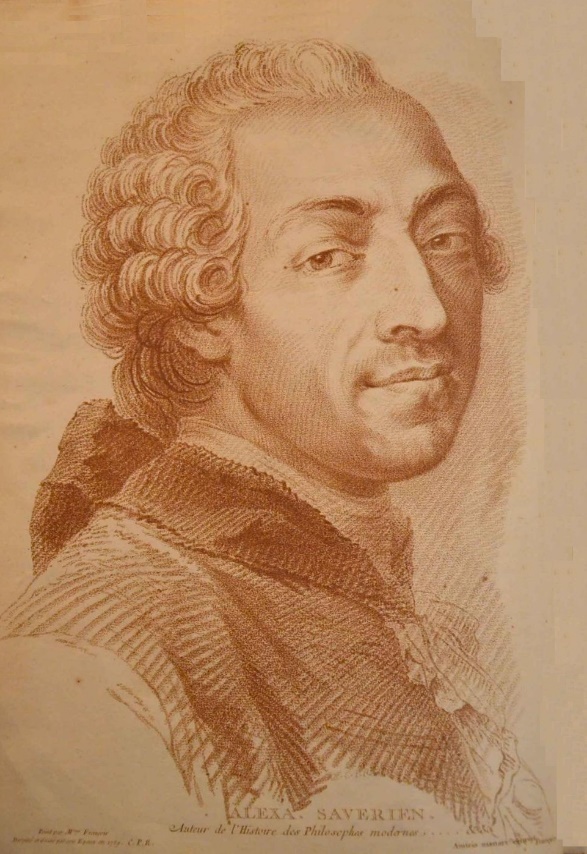 OBJETIVO

Divulgar a concepção de ciências exatas presente em obra de Alexandre Savérien (1766), escrita originalmente em francês, a partir da sua tradução para o espanhol (1775).
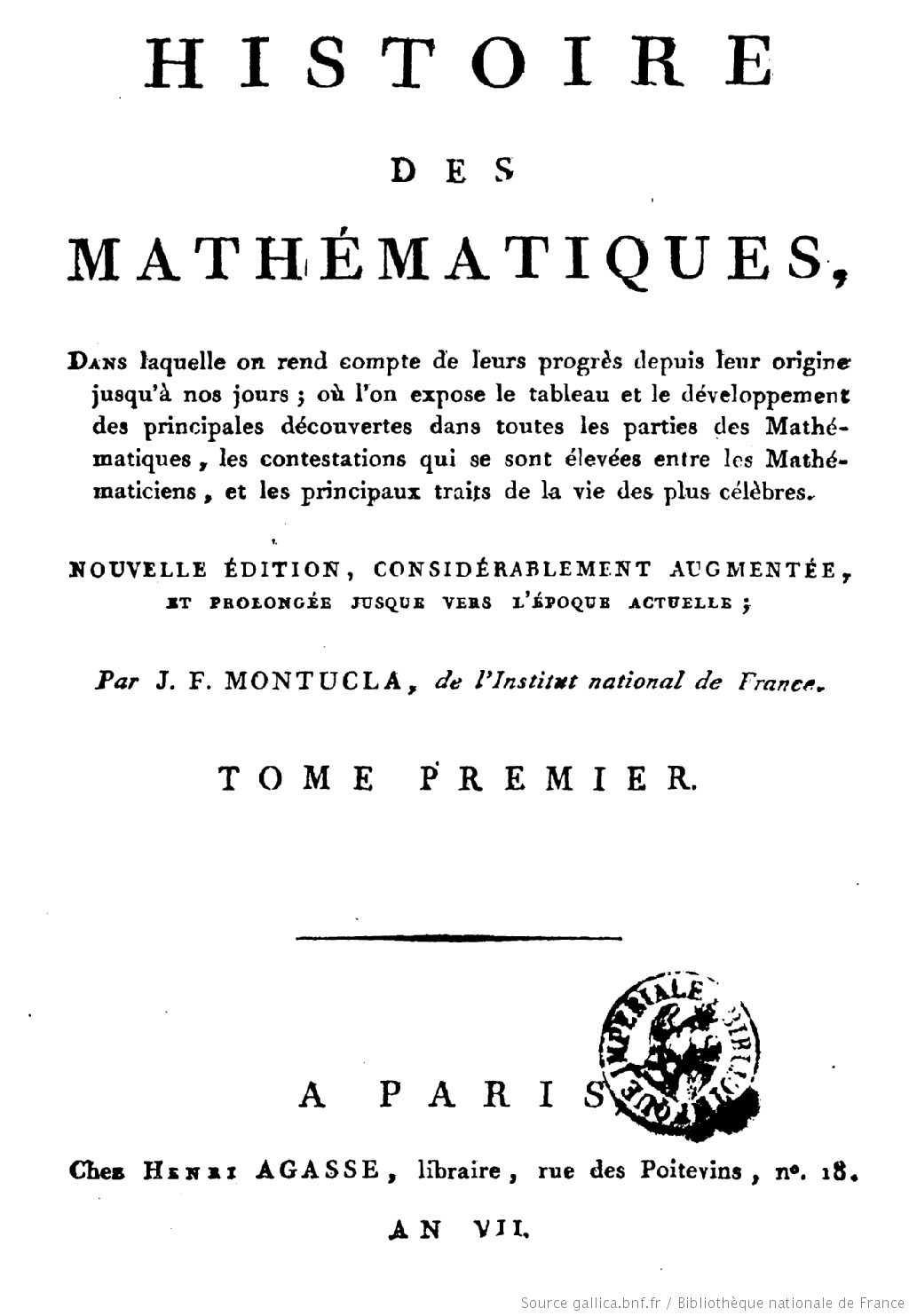 METODOLOGIA

         A coleta de dados realizou-se a partir de pesquisa virtual, buscando-se localizar fontes primárias e secundárias da história da matemática na ciência moderna, particularmente, no século XVIII: Savérien (1766 e  1775) e Montucla (1799).  
        O trabalho foi elaborado para apresentar na Semana Nacional de Ciência e Tecnologia, de 23 a 27 de outubro de 2017, na Sessão de Pôster: História da Matemática na Ciência Moderna, organizada por Solange Regina Cromianski e Rômulo Lima da Gama, local:  Universidade Federal do Amapá, Campus Marco Zero do Equador.
        Os termos descritores que orientaram o levantamentos de fontes primárias foram:  História da Matemática, Ciência Exata, Século XVIII.
REFERÊNCIA

DAUBEN, J. W.; SCRIBA, C. J. Writing the History of Mathematics: Its Historical Development. Basel; Boston; Berlin: Birkhãuser, 2002. (Science Networks, V. 27). 

LAISANT, C. A.; LEMOINE, E. M. H. L‘Intermédaire des Mathématiciens.  Paris:  Gauthier-Villars et Fils, 1906. Tome XIII. 

MONTUCLA, J. E. Histoire des Mathématiques. Paris: Henri Agasse, 1799. Tome Premier. 
 
PARLEY, P. Popular Biography: Embracing the most eminent characters of very age, nation and profession. New York: Leavitt & Allen, 1832. 

SAVÉRIEN, A. Discours sur la Navigation et la Physique Expérimentale. 1744.

SAVÉRIEN, A. Recherches historiques sur l’origine et le progrès de la construction des navires des anciens. 1747

SAVÉRIEN, A. Dictionnaire universel de Mathématique et de Physique. Paris: Jacques Rollin, 1753.                Tomo I - II. 

SAVÉRIEN, A. Histoire des philosophes modernes. Paris, 1760-1773. Tomo I - VIII.

SAVÉRIEN, A. Histoire des progrès de l’esprit humain dans les Sciences Exactes et dans le Arts qui en dépendent. Paris: Lascombe, 1766. 
 
SAVÉRIEN, A. Historia de los Progresos del Entedimiento Humano en las Ciencias Exactas y em las Artes que dependen de ellas. Traducida al castellano por Don Manuel Rubin de Celis. Madrid: Imprenta de D. Antonio de Sancha/ A Costa de la Real Compañía de Impresores y Libreros del Reyno, 1775. 

SAVÉRIEN, A. Histoire des progrès de l’esprit humain dans les Sciences Exactes et dans le Arts qui en dépendent. Paris: Lacombe, 1776. Seconde Édition Corrigée.
[Speaker Notes: Editado em 25/06/10]